操场上守望
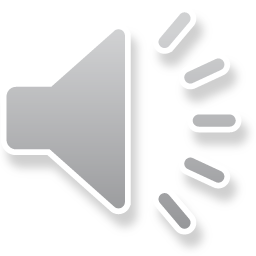 —乐·动体育的思考与实践
常州市新北区新桥实验小学     张楠  
                                             
                                              2021.12.05
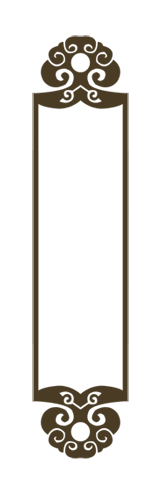 作者简介
钱亢,男,1977年生,中共党员,本科毕业于南京体育学院,中小学高级教师,教龄20年,常州市学科带头人,江苏省首届“省教学名师”,获“华英奖”、“常州市优秀教育工作者”等荣誉称号,现任常州市第二实验小学课程部副部长。曾获常州市体育教师基本功比赛一等奖、全国第五届中小学体育优秀课评比一等奖;工作以来在《中国学校体育》、《体育教学》、《江苏教育》等省级以上刊物发表论文40余篇;第十届、第十一届中运会科报会获二三等奖,省、市、区级论文获奖近20篇;主持多个省、市级课题研究。负责学校体育课程基地获“江苏省小学特色文化建设项目”和“2017年活力校园优秀案例评比校园文化创新奖”;主编《学科.育人—常州市第二实验小学国家课程校本实施指导纲要(体育1-6年级)》等。
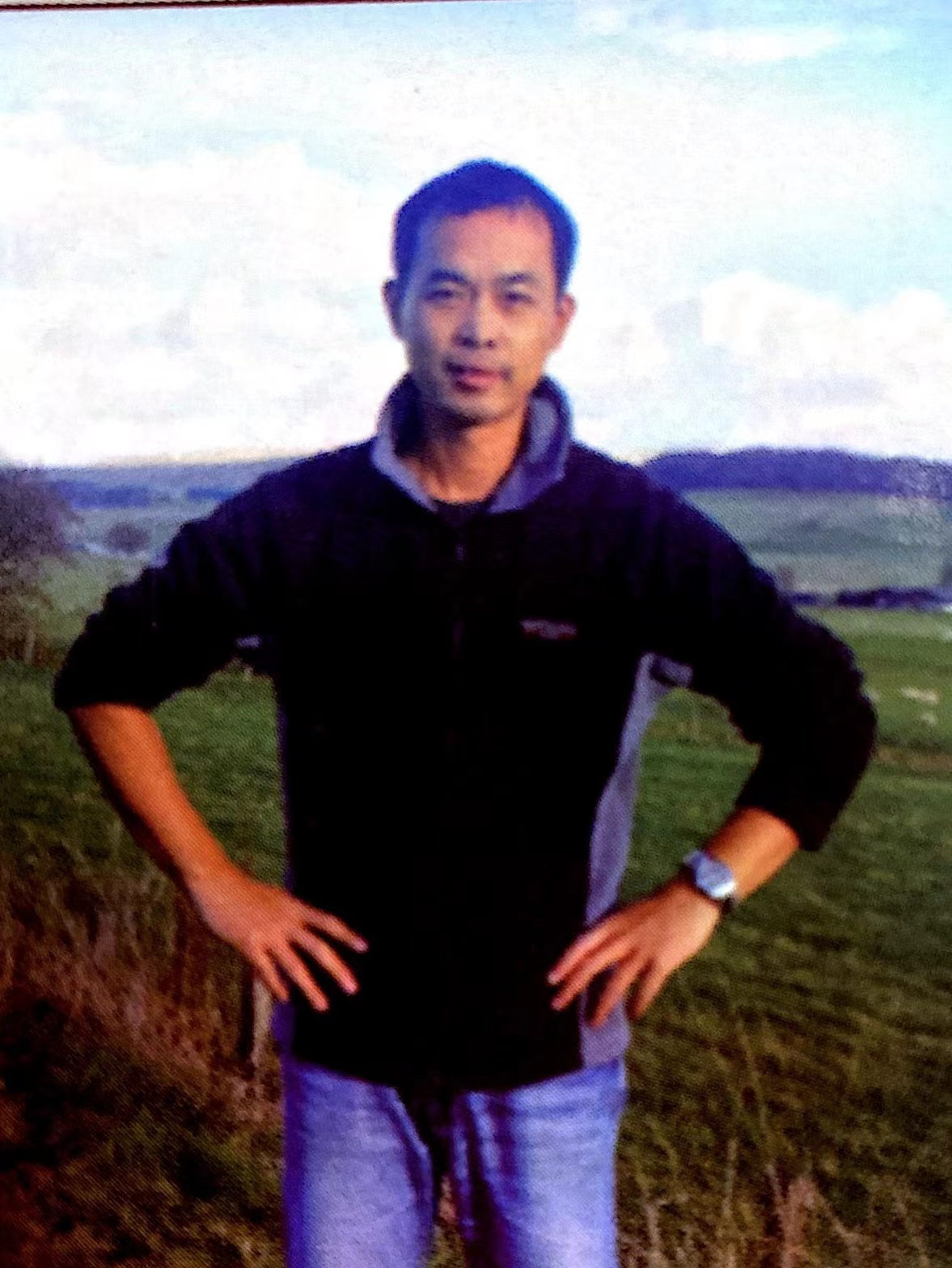 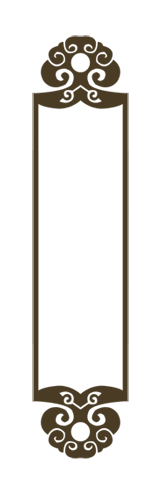 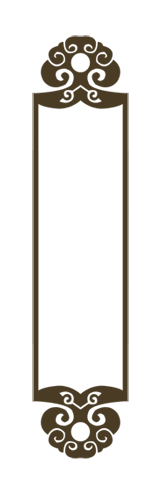 目 录
一、内容概要

二、读后心得
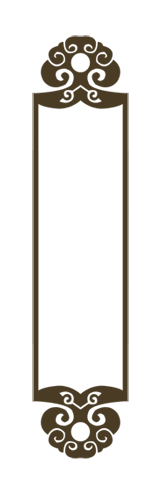 一、内容概要
1、教学新得
2、教无定法
3、求真探微
4、爱的教育
5、且行且思
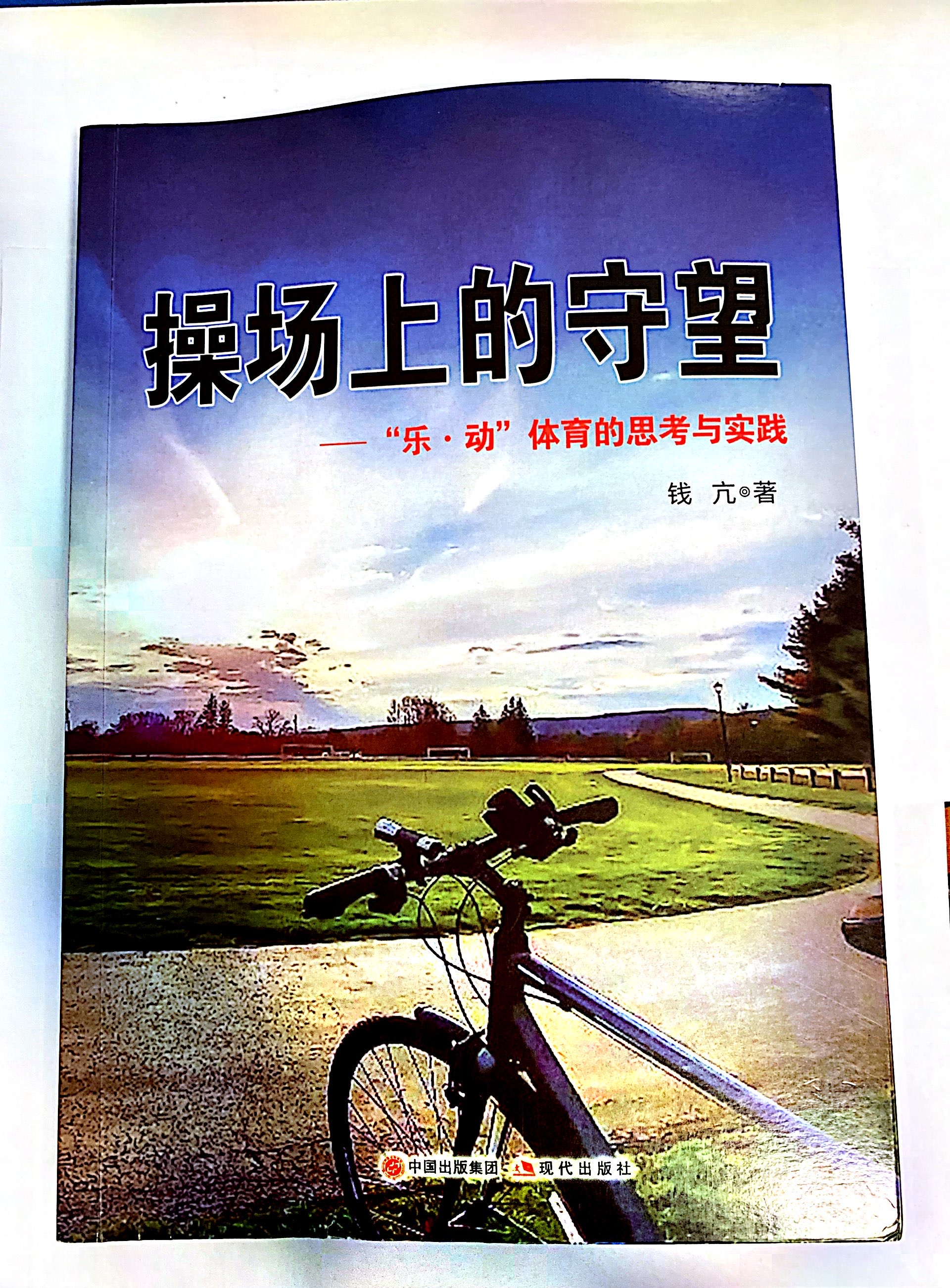 1、教学新得：介绍部分教学案例，从侧面反映  “乐·动”体育的课堂活动”
平衡性
愤怒情绪
游戏改编
信息技术
趣味田径
安全逃生与自我救助
耐久跑
注意力
2、教无定法：选择部分发表的教学设计，以窥“乐·动”体育的魅力。
跳跃练习
垒球
站立式起跑
器材开发的三宜三忌
废旧篮球的开发
接力跑
3、求真探微：选择一部分的体育课程建设、队伍建设、课堂教学等方面的文章。
磨课的误区
合作性学习
管理学的课堂
同题异构
成长记录袋
看、
评课的新模式
借班上课
学习目标的制定
......
4、爱的教育：选择了若干篇关于作者对教育的理解及教育观的文章。
单亲家庭的教育
体验残疾
家庭教育与学校教育
特殊学生的教育
安全保障
敲打也是爱
5、且行且思：选择了作者不同时期撰写的文章，描绘的是操场之外的作者。
寻求专业发展
从汶川到北京
《先生》读后感
体育课堂“大练兵”
裘法祖
体育常识
“新基础”课堂教学反思
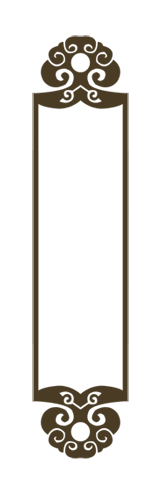 二、读后心得
明确专业发展
融合教育教学
爱思考、勇实践
爱读书、写作、研究
成长规划
个人教学特色
自我成长
......
向上发展   未来可期
感谢观看